Total
Total
Total
Total
Total
Total
Total
BILL CALENDAR
MON
TUE
WED
THU
FRI
SAT
SUN
Total
Total
Total
Total
Total
Total
Total
Total
Total
Total
Total
Total
Total
Total
Total
Total
Total
Total
Total
Total
Total
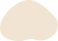 Total
Total
Total
Total
Total
Total
Total
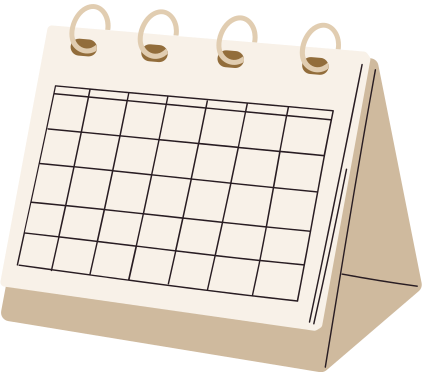 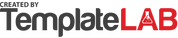